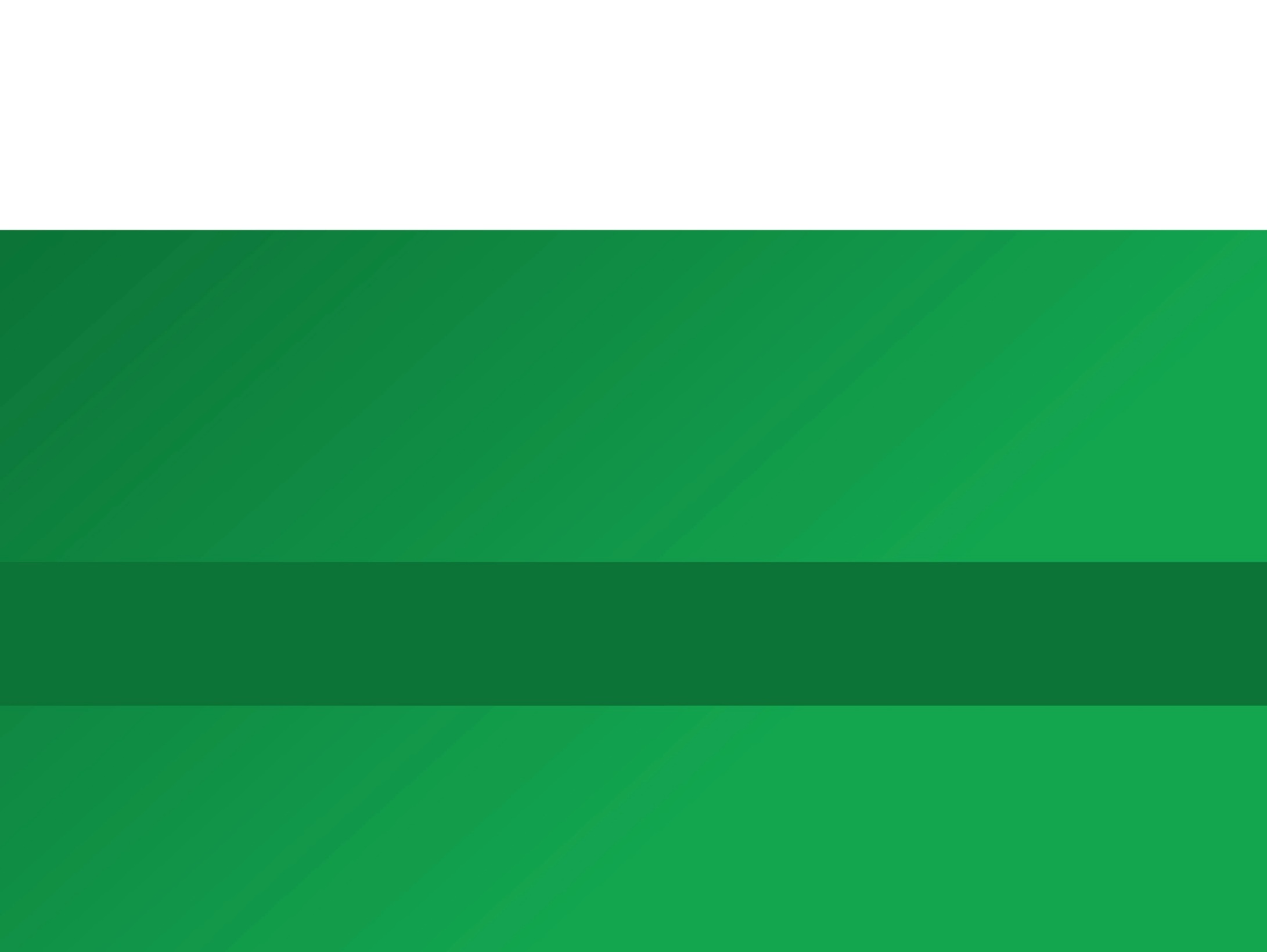 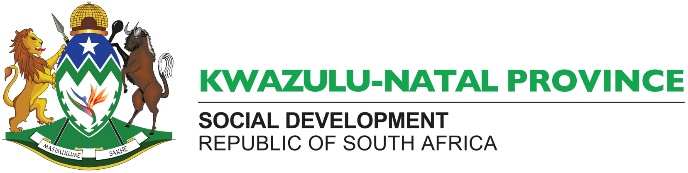 Sustainable Livelihood Approaches and the foster care grant as preservative approaches :Social Security


 

Nkosiyakhe Joseph Shabalala
GROWING KWAZULU-NATAL TOGETHER
1
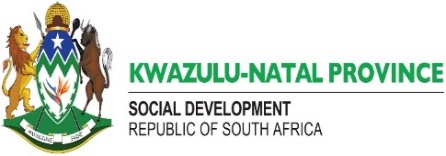 BACKGROUND
Poverty remains a severe socio-economic issue in South Africa, with 30.3 (or 55.5%) living at the national upper poverty line (R 992) (Stats SA,2022)
Another 13.8 million individuals (25%) living in food poverty
More than six out of ten children (62,1%) are identified as multidimensionally poor, according to a report on Child Poverty in South Africa released by Statistics South Africa in July 2020. Black African children (68,3%) show the highest percentage of multidimensional poverty as compared to their peers from other population groups (Stats SA,2022)
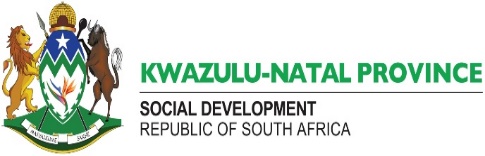 GROWING KWAZULU-NATAL TOGETHER
BACKGROUND……
The South African Foster Care Grant was initially intended as financial support for children removed from their families and placed in foster care for protection in situations of abuse or neglect (Hall,2019:224). 
As a result of social grants, a huge number of poor people have reported considerable improvements in their well-being (Satumba et al, 2017). Furthermore, some households with access to social grants reported an increase in the number of children in their households attending school (Satumba et al,2017). 
The Foster Care Grant is increasingly being utilized to provide financial assistance to orphaned children's caretakers, and it has proven to be an effective poverty alleviation grant for orphans in kinship care (Hall,2019).
By allowing impoverished households to better plan for the future and smooth consumption, social grants not only facilitate savings on the part of beneficiaries, but also allow them to access and leverage other resources and finance (Neves et al ,2009).
GROWING KWAZULU-NATAL TOGETHER
GROWING KWAZULU-NATAL TOGETHER
3
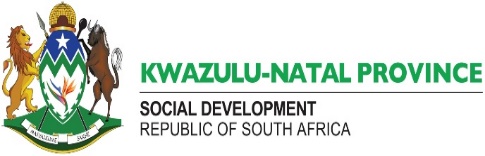 GROWING KWAZULU-NATAL TOGETHER
STUDY LOCATION
This research was undertaken in Pietermaritzburg, Imbali township. Imbali is a name that originated from Zulu, to mean 'the flower’. 
Imbali township was named in 1964 after it was designed by the apartheid government as a residential area for Black families. Imbali is the largest township, with a majority of Black people from various socioeconomic backgrounds.
Imbali was chosen because it is serviced by the Department of Social Development- Pietermaritzburg Office, which is one of the DSD's largest offices in KZN.The researcher is a professional social worker who works in the same office.
About 33 000 number of  children who are accessing the Foster Child Grant (FCG) in KZN, as recorded in the SOCPEN administrative data system of the SASSA (Hall,2023)
GROWING KWAZULU-NATAL TOGETHER
GROWING KWAZULU-NATAL TOGETHER
4
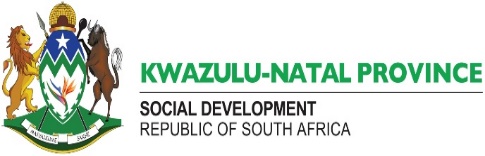 GROWING KWAZULU-NATAL TOGETHER
STUDY RATIONALE
The researcher's interest in understanding the role of FCG in poverty alleviation in the post-1994 democratic era prompted this study.
The research will benefit the key role players of FCG such as DSD, Department of Justice and the South African Social Security Agency (SASSA) to find new ways to improve the application procedure so that the grant is easily accessible.
 Disseminating the findings at places such as conference and newsletters, etc will spread the knowledge.
GROWING KWAZULU-NATAL TOGETHER
GROWING KWAZULU-NATAL TOGETHER
5
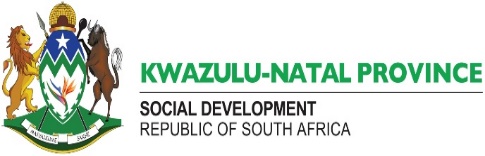 GROWING KWAZULU-NATAL TOGETHER
RESEARCH OBJECTIVES AND QUESTIONS
The study aimed at a critical investigation of foster care grants as a poverty alleviation strategy. 

 Research Objectives were:
To examine whether and how Foster Care Grants sustain livelihoods in households. 
To investigate how Foster Care Grants, contribute to breaking the cycle of poverty among recipients.
To explore the challenges and, opportunities faced by Foster Care Grant recipients. 
To explore the various survival strategies that Foster Care Grant recipients undertake.
GROWING KWAZULU-NATAL TOGETHER
GROWING KWAZULU-NATAL TOGETHER
6
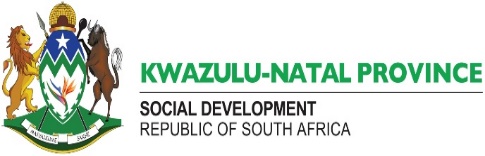 Research methodology
This was a qualitative study collected data through in-depth interviews with 14 foster parents (7 males and 7 females) aged 35-65 years. 
The participants were chosen from the DSD Foster care database because they had more than five years of experience in child fostering. They are special clients of the DSD PMB service office. The participants were selected because the researcher needed to balance the younger and older population. The researcher is aware that older person are very much good when come to child care compare the younger.
Convenience sampling type of non-random probability was employed for this study. 
Foster care recipients  from the Pietermaritzburg Service office were therefore easily accessible. 
.
Research methodology…….
A researcher is aware of the challenge associated with this type of sampling strategy:
Obtaining informed consent - Participants must sign a consent form before participating in a study.
 Gatekeepers permission –The researcher  to get permission from Head of DSD and   SASSA to conduct a study.
Obtaining ethical approval : The researcher to get  clearance from the University of KwaZulu-Natal ethics committee before  conducting a  research study.
This study has used thematic analysis using Tech’s stages of analysis which start with familiarising and immersion, inducing themes, coding elaboration, and interpretation
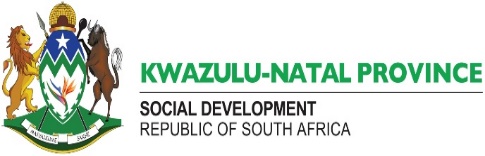 GROWING KWAZULU-NATAL TOGETHER
FINDINGS
The study aimed at a critical investigation of foster care grants as a poverty alleviation strategy. 
Research Objectives were:
To examine whether and how Foster Care Grants sustain livelihoods in households. 
The findings revealed that the FCG can sustain livelihoods within the households of the beneficiaries. Some participants are unemployed, making the FCG their only hope. Many foster parents have stated that the FCG has been extremely effective in poverty alleviation within the households since it gives them psychosocial freedom and others are only relying on it to put food on the table
To investigate how Foster Care Grants, contribute to breaking the cycle of poverty among recipients.
The study's findings show that the FCG can achieve some of the assets of the SLA. These include human capital in that the foster child has access to education, health and a chance to live a normal life. It also includes financial capital in that there is a guaranteed income, and this is used to support the foster child, freeing up other income and allowing for savings to ensure the child’s future and education in the hopes of breaking the cycle of poverty.
GROWING KWAZULU-NATAL TOGETHER
GROWING KWAZULU-NATAL TOGETHER
9
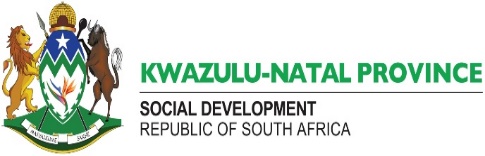 FINDINGS
To explore the challenges and, opportunities faced by Foster Care Grant recipients

The findings demonstrated that the grant provided participants with opportunities to learn how to manage money and to have a fixed monthly income. Participants indicated  that the grants payment dates are difficult to predict because they are not fixed. The study also revealed that the  grant application process being too long, 
To explore the various survival strategies  that Foster Care Grant recipients undertake:
Participants supplement and invest in the FCG in order to survive, according to the findings.Four out of fourteen foster parents say they can save the FCG for their children's education and future, while others say they can budget properly. Three of the fourteen foster parents used the FCG to start small businesses in order to supplement their income.
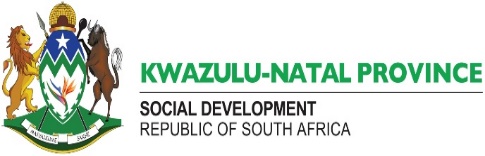 FINDINGS: benefits
FCG was a lifeline and had a significant impact on the beneficiaries' households, and it plays a major role in poverty alleviation
participants able to afford certain households’ necessities which are vital for survival such as food,clothing,cosmetics,stationary, school uniform and transportation fee.
4 out of 14 parents indicated that the FCG gives them psychosocial freedom, which means they don't have to worry about how they will financially support their foster children because there is a consistent monthly income.
FCG only means of putting food on the table for 12 out 14 foster parents.
7 out of 14 foster parents are unemployed, making the FCG their sole source of income within their households.
The FCG benefited the them by supplementing their monthly income particular for 7 out 14 foster parents.
The FCG income flow also allowed savings in some instances to guard against any future shocks. Some participants indicated that that they have achieved capabilities to handle money
GROWING KWAZULU-NATAL TOGETHER
GROWING KWAZULU-NATAL TOGETHER
11
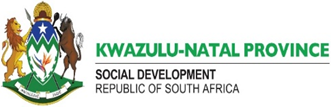 Findings: challenges
The study also highlighted 
emotional challenges as a result of death of biological parents of the children
The grants payment dates are not fixed 
Fostering child being difficult due to child’s behaviour
The grant application process being too long,
12
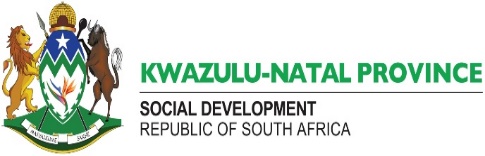 RECOMMENDATIONS
DSD to Introduce programs to improve services(parenting skills specifically directed to foster parents, grieve or bereavement programme for foster kinship care, and behavioural change programme directed to the needs of the foster children.
Participants said that the application procedure is hard and demanding due to the involvement of numerous role players such as the DSD, DOJ, and SASSA. According to the study's conclusions, these stakeholders should find new ways to improve the application procedure so that the grant is easily accessible (Yes, a huge challenge).
The FCG recipients have further expressed dissatisfaction with the SASSA payment dates which are constantly changing (another challenge – also why do they dates change?. According to the study's findings, SASSA should provide fixed payment dates so that the grant beneficiaries may budget accordingly
GROWING KWAZULU-NATAL TOGETHER
GROWING KWAZULU-NATAL TOGETHER
13
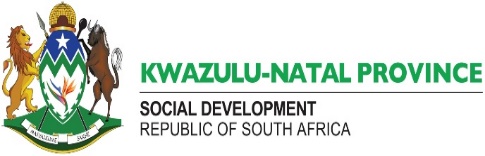 RECOMMENDATIONS……
While the outcomes of the study suggested that the FCG help to alleviate poverty, the amounts awarded could work better if it was higher. As a result, it is suggested that the state increase the amount allocated for the FCG . Participants indicated that if the FCG amount was equal to the Old Age Grant, it would have a greater impact on poverty alleviation by allowing beneficiaries to invest more for the future.
It was discovered that some participants are unemployed, and the FCG is their sole source of income. As a result, it is suggested that states develop additional financial initiatives (Subsidize foster parents with monthly food vouchers, as well as annual school fees and uniforms. )  to support those families. The foster parents could use the money to build emergency savings.
GROWING KWAZULU-NATAL TOGETHER
GROWING KWAZULU-NATAL TOGETHER
14
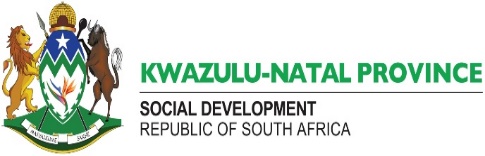 GROWING KWAZULU-NATAL TOGETHER
CONTACT INFORMATION
Nkosiyakhe Joseph Shabalala
Nkosiyakhe.Shabalala@kzndsd.gov.za 
Contact number :0333928622
GROWING KWAZULU-NATAL TOGETHER
GROWING KWAZULU-NATAL TOGETHER
15
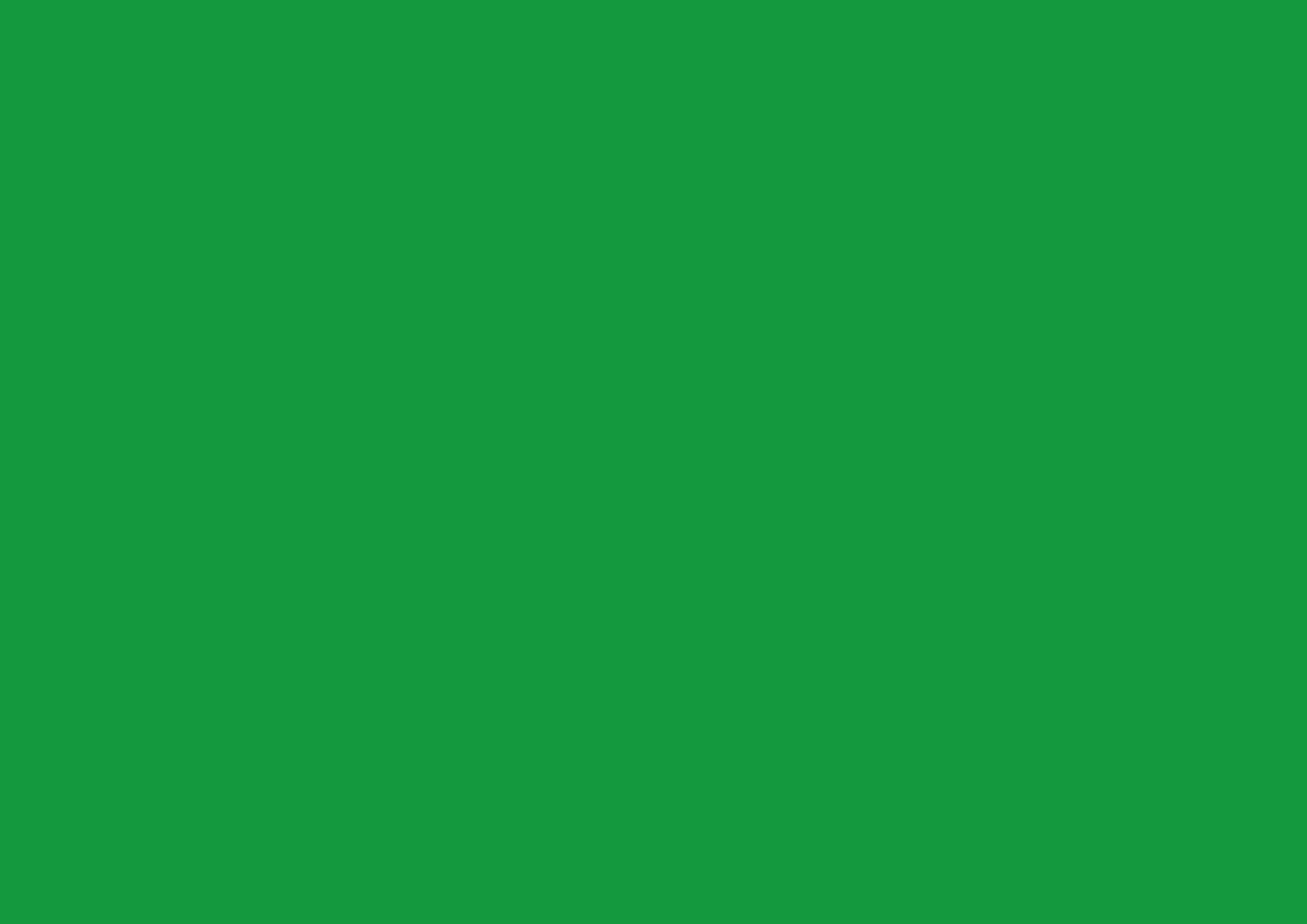 THANK YOU
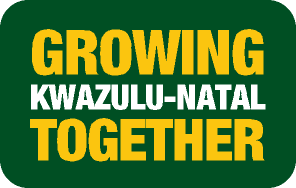 References
Hall, K,2019. Income poverty, unemployment and social grants, (Children’s Institute, University of Cape Town), p 224,
Neves, D, Samson, M, van Niekerk, I, Hlatshwayo, S, and du Toit A. 2009. The use and effectiveness of social grants in South Africa, Economic Policy Research Institute (EPRI) University of the Western Cape, Cape Town Cape Town ,www.plaas.org.za
Satumba, T, Bayat, A and Mohamed, S. 2017. The Impact of Social Grants on Poverty Reduction in South Africa, Journal of Economics, Vol 8 Issue No 1, 33-49.
Stats SA, 2020. Department: Statistics South Africa, Republic of South Africa, statistical release P0310.1,
Stats SA, 2022. Department: Statistics South Africa, Republic of South Africa, statistical release.June 2022